Anatomie de la colonne vertébrale (Rachis)
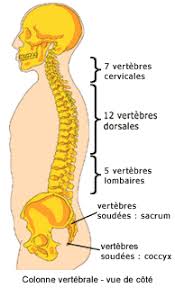 2025 - Pr Patrick MERTENS 
Laboratoire d’Anatomie Lyon-est Université LYON 1
Anatomie de la colonne vertébrale (Rachis)
Plan

Généralités – Mise en place
Constitution d’une vertèbre et des éléments de liaisons
Segment cervical
Segment thoracique
Segment lombaire
Sacrum
Coccyx
Contenu
Anatomie fonctionnelle
1- Rachis - Généralités
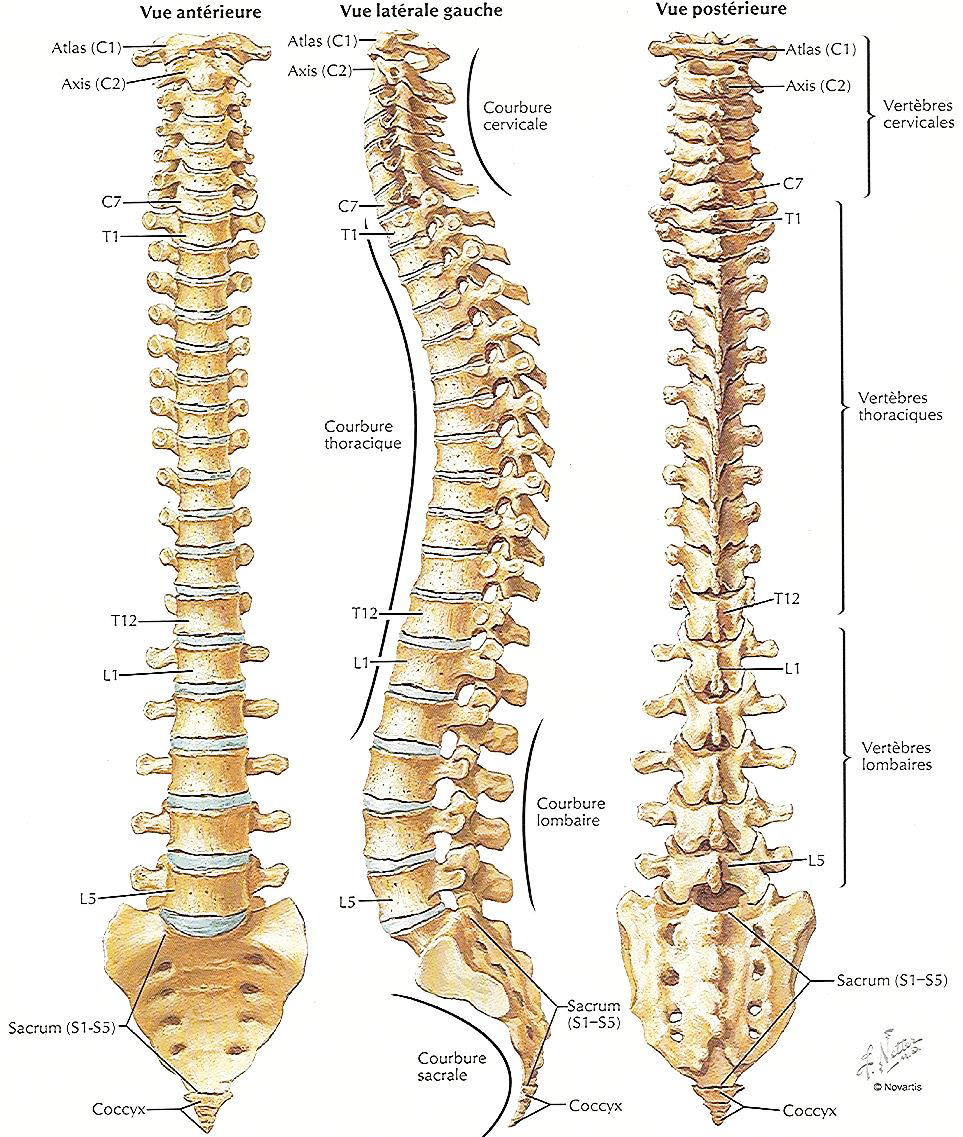 Axe du tronc entre le crâne et le bassin
Composé de 32 à 35 vertèbres 
60 à 80 cm de long (// Taille)
24 vertèbres mobiles séparées par 
des disques intervertébraux (cartilages)
5 niveaux :
	- segment cervical (7 vert.)
	- segment thoracique (12 vert.)
	- segment lombaire (5 vert.)
	- segment sacré (sacrum = 5 vert. soudées)
	- segment coccygien 
			(coccyx = 3 à 6 vertèbres soudées)
P Mertens 2025
1- Rachis - Généralités
Courbures physiologiques dans le plan sagittal  :
Lordose : concavité dorsale
Cyphose : concavité ventrale
Lordose cervicale = 20° à 40°
Cyphose thoracique = 20° à 40°
Lordose lombaire = 30° à 50°
Cyphose sacro-coccygienne variable
En vue de face, pas de courbure
cervicale
Dorsale
lombaire
Sacro-coccygienne
P Mertens 2025
Acquisition des courbures
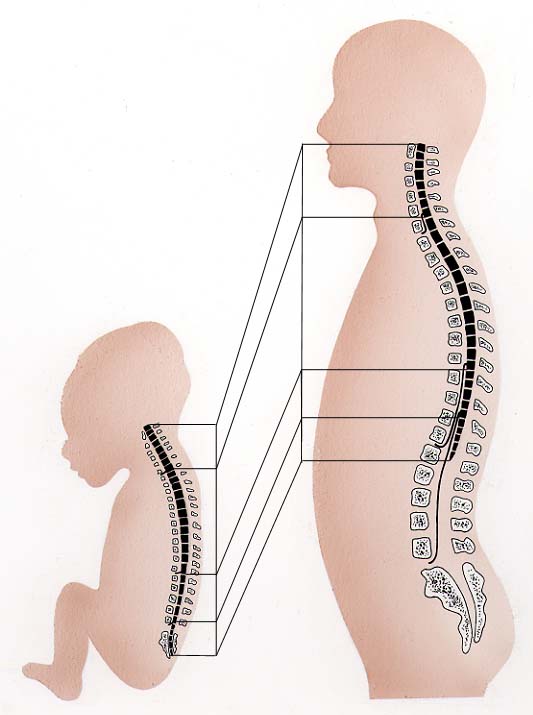 - Fœtus, nouveau-né : courbure unique en cyphose
- Redressement de la tête : création de la lordose cervicale
- Station verticale : création de la lordose lombaire
P Mertens 2025
Repères à l’examen cliniqueReliefs palpables à la face dorsale
Processus épineux :
C7 le + saillant
T3 en regard épine scapula
T7 à l’angle inférieur de la scapula

L4 au niveau des crêtes iliaques :
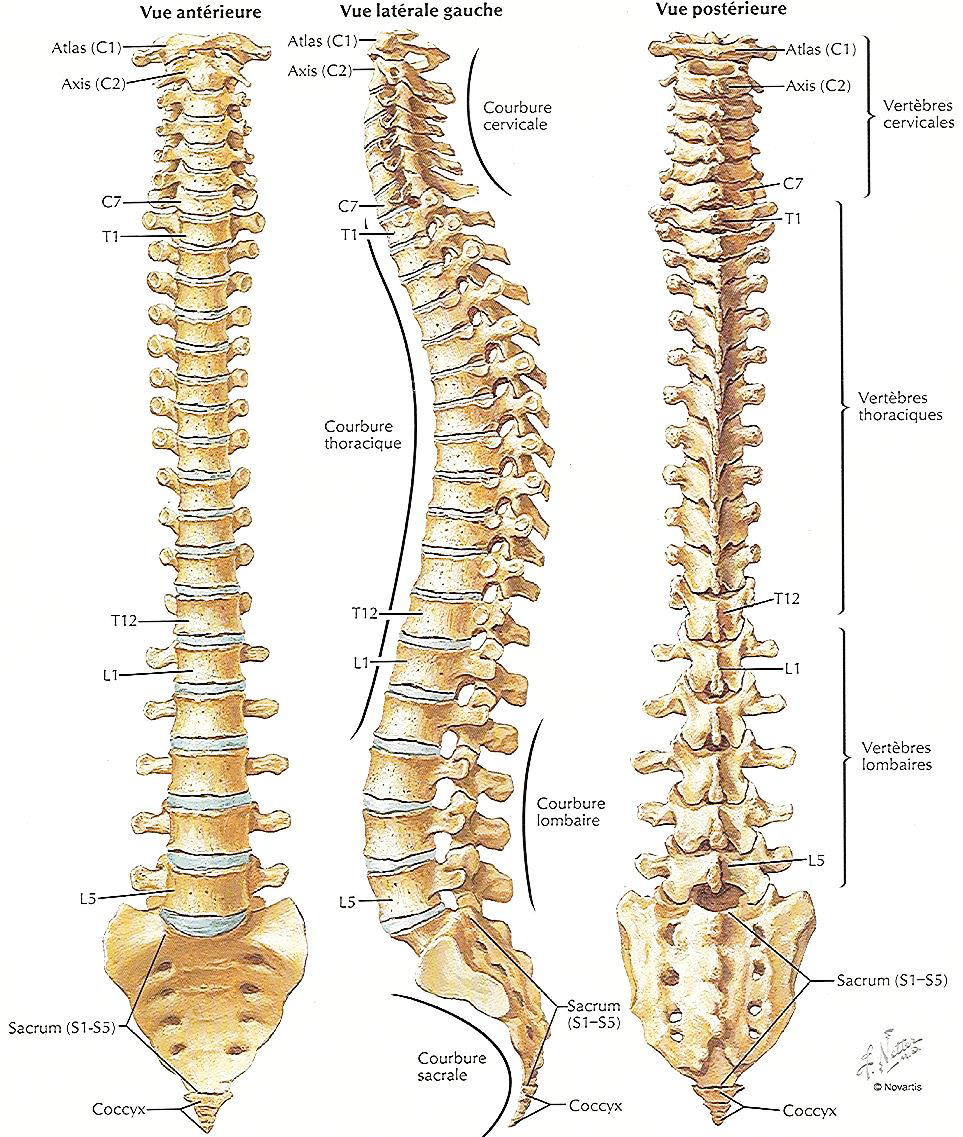 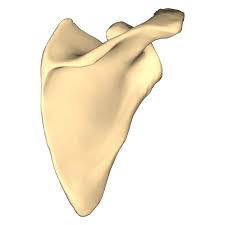 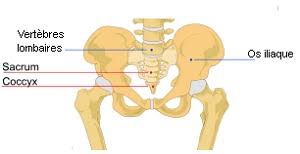 P Mertens 2025
1- GénéralitésRôles de la colonne vertébrale
Soutenir le poids du corps
		 Résistance ↑ par les courbures
Permettre des mouvements du corps
	 Structure articulée (ligaments, muscles, articulations)
Protéger la moelle spinale, les racines nerveuses et les nerfs spinaux
Participe à la cage thoracique
	 Structure solide de fixation postérieure des côtes
Hématopoïese par l’os spongieux abondant dans les corps vertébraux
P Mertens 2025
1- Généralités
Toute pathologie du rachis expose son contenu neurologique entouré de méninges :
	- Moelle spinale (compression médullaire - SNC)
	- Racines et nerfs spinaux (compression nerveuses - SNP)
	
Pathologies :
	- Dégénérative (arthrose)
	- Traumatique
	- Tumorale bénigne – maligne
	- Malformative
	- Déformative (scoliose)
	- Infection (spondylo-discite)
	- Inflammatoire (rhumatismale : spondylarthrite)
P Mertens 2025
2- Constitution d’une vertèbre
Segment  antérieur : Corps vertébral
Os court : os spongieux entouré d’os compact

Arc postérieur 
A partir de 2 points d’ossification 
(si pas de fusion  malformations :
- au niveau de l’isthme : spondylolyse
- postérieure  : spina bifida)

   Ils entourent le foramen vertébral
Vue supérieure
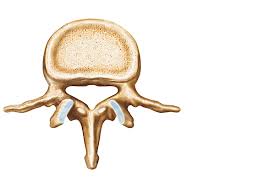 Corps
Foramen
Arc
La forme de ces différents éléments peuvent varier 
d’un étage rachidien à l’autre
P Mertens 2025
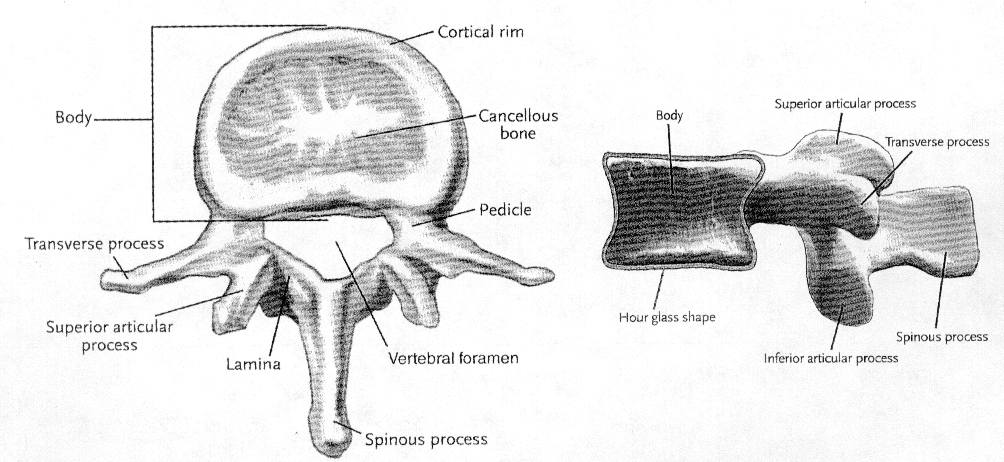 Processus 
articulaire
 supérieure
Processus
transverse
Corps 
vertébral
Corps
vertébral
Processus
transverse
Pédicule
Processus 
articulaire
 supérieure
Processus
épineux
Foramen vertébral
(canal vertébral)
Lame
Processus 
articulaire
 inférieure
Processus épineux
2- Constitution d’une vertèbre
AV
AV
Vue latérale
Vue supérieure
Isthme
P Mertens 2025
Corps vertébral
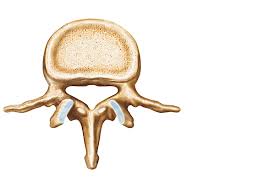 Parallépipède 
Face sup et inf ( = plateaux)
Face post = mur postérieur légèrement concave
Augmente de dimensions de haut en bas du rachis
									(de cervical en lombaire)
P Mertens 2025
Arc postérieur
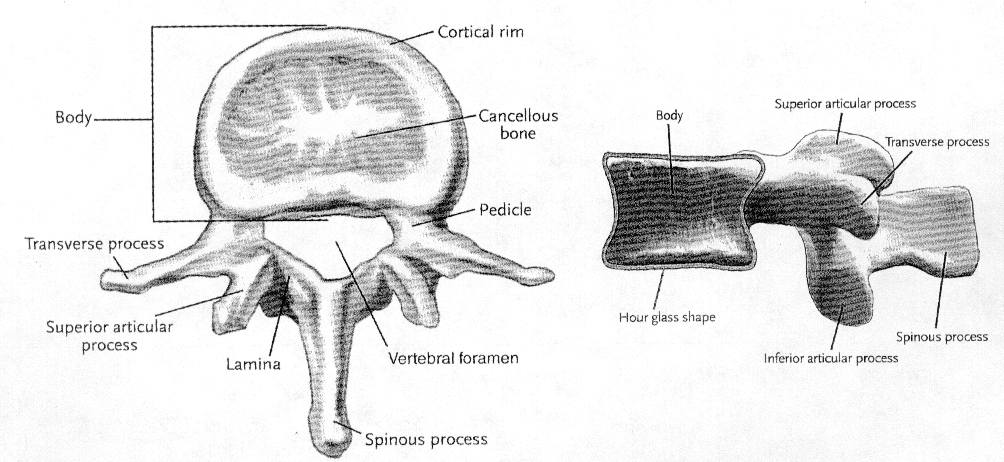 Processus 
articulaire
 supérieure
Processus
transverse
Corps 
vertébral
Corps
vertébral
Processus
transverse
Pédicule
Processus 
articulaire
 supérieure
Processus
épineux
Foramen vertébral
(canal vertébral)
Lame
Processus 
articulaire
 inférieure
Processus épineux
2 pédicules insérés sur la face post du corps
2 processus transverses en direction latérale
2 Massifs articulaires avec des processus articulaires supérieurs et inférieurs
2 lames qui se rejoignent en arrière
1 processus épineux en direction postérieure
Jonction = Isthme
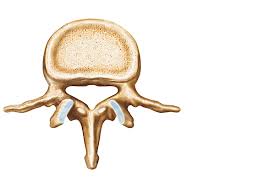 P Mertens 2025
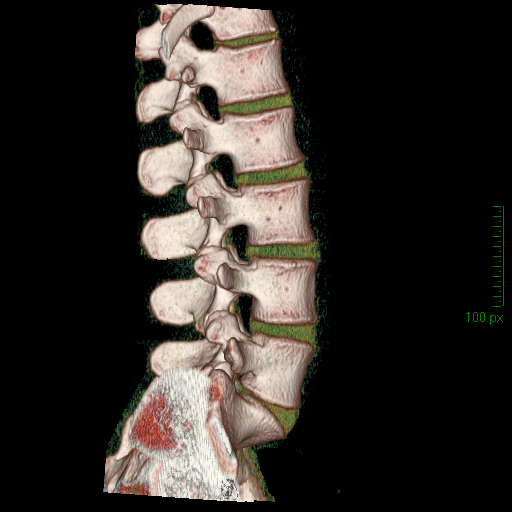 Articulations intervertébrales
Intercorporéales par l’intermédiaires des disques intervertébraux 
	(articulations cartilagineuses)
Inter processus articulaires (Dt et G) (articulations synoviales)

= Trépied (3 colonnes articulaires de stabilité)

Si atteinte d’une de ces colonnes risques d’instabilité rachidienne
1
Trépied :
2
3
Articulations postérieures= 2 colonnes postérieures
Processus
articulaire
supérieure
Facette 
Articulaire
(recouverte de cartilage hyalin)
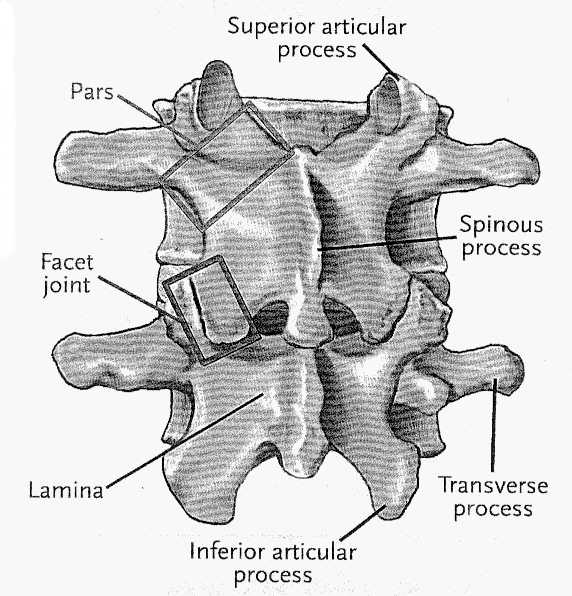 Articulations synoviales (capsule + synoviale)
entre les facettes articulaires situées aux extrémités des processus articulaires sup et inf
Processus
épineux
Articulation
Processus
transverse
Lame
Processus
 articulaire
inférieure
Vue postérieure
P Mertens 2025
2- Les éléments de liaisonentre les vertèbres
Disque intervertébral

Ligaments

Muscles
P Mertens 2025
Anneau fibreux
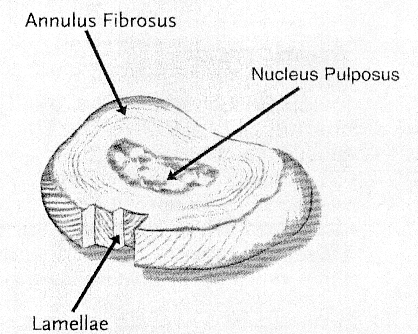 Noyau
Couches externes
Le disque intervertébral
Un anneau cartilagineux fibreux externe : fibres de collagène organisées en couches concentriques, et orientées de manière alternée pour chaque couche 
	--> mobilité
Un noyau : substance gélatineuse centrale, contenant 85% d’eau
	--> résistance aux pressions axiales
P Mertens 2025
Le disque intervertébral
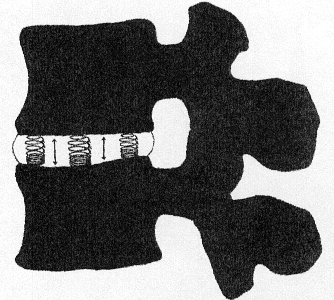 Un amortisseur
Rotation
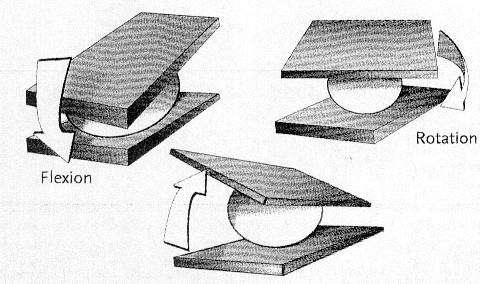 Un pivot
Flexion
Extension
P Mertens 2025
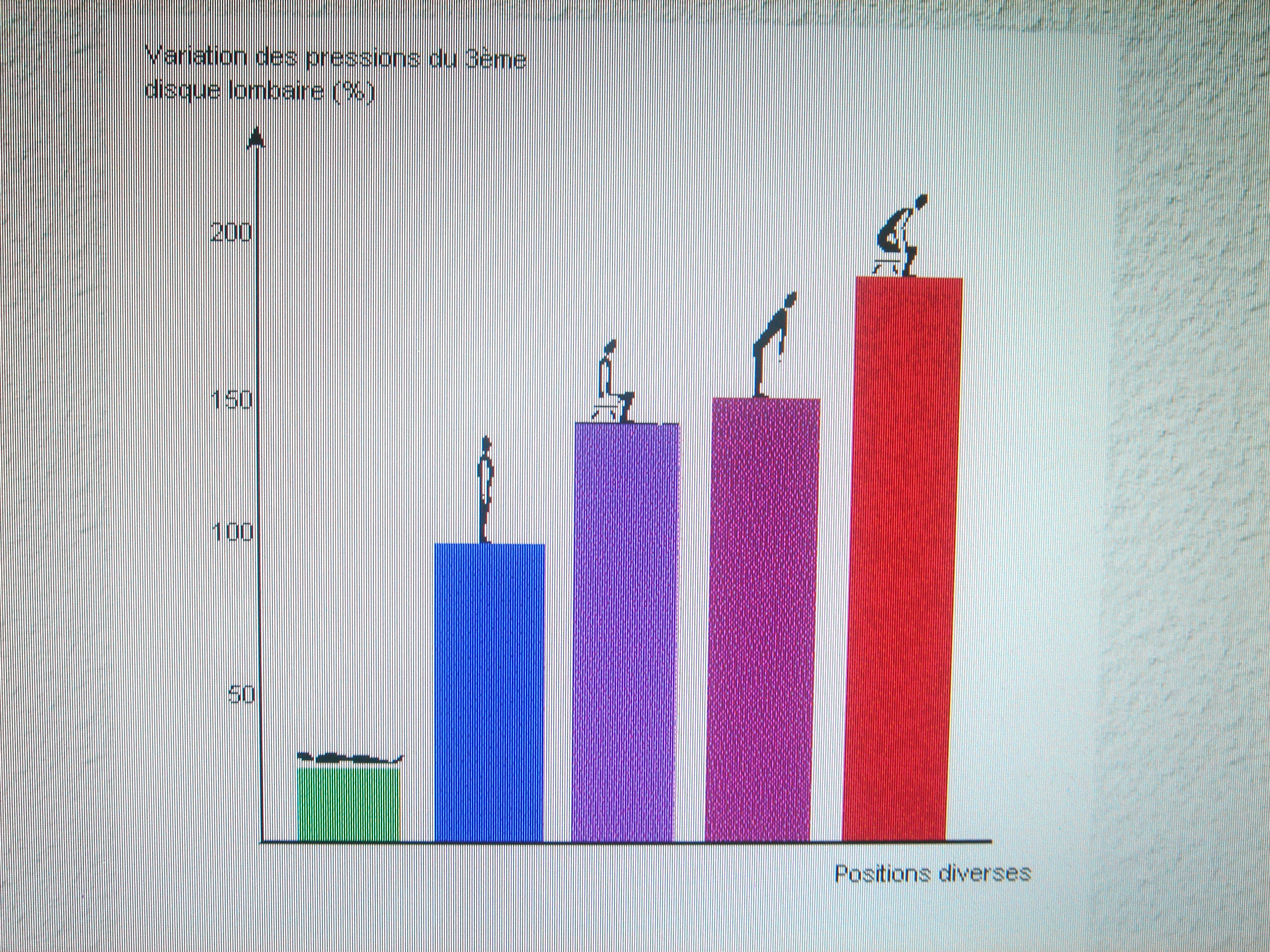 P Mertens 2025
Ligaments intervertébraux
Vue postérieure
Ligament
Longitudinal
dorsal
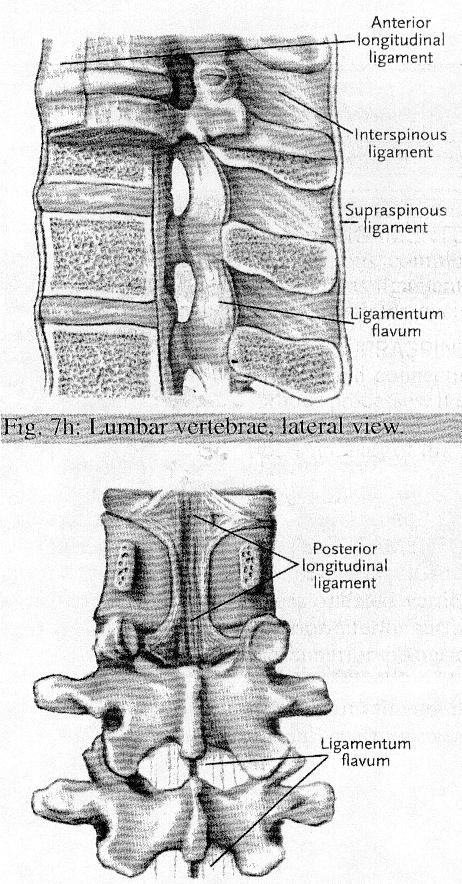 Ligament
longitudinal
ventral
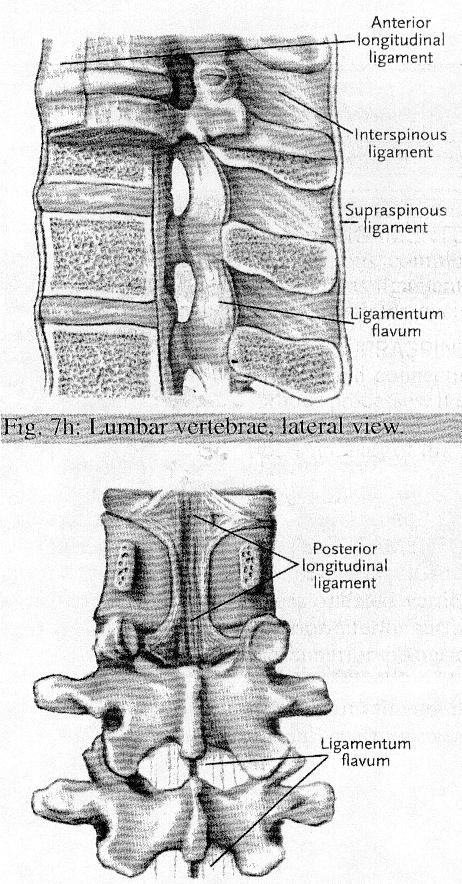 Ligament 
jaune
Ligament 
inter-
épineux
Ligaments longitudinaux ventral et dorsal sur les corps vertébraux
 Ligament interépineux entre processus épineux
 ligament supra épineux au dessus des processus épineux
 Ligament jaune entre les lames
supra
épineux
Ligament jaune
AR
AV
P Mertens 2025
Muscles paravertébraux
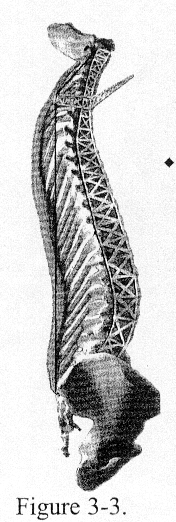 Rachis = Mat maintenu par des haubans musculaires
En arrière :
Extenseurs (Érecteurs) du rachis
En avant :
Fléchisseurs du rachis
Rôles :
Tonus de base pour maintenir l’équilibre dans le plan sagittal et frontal
Activation volontaire pour les mouvements de flexion – extension, rotations, inflexions du tronc
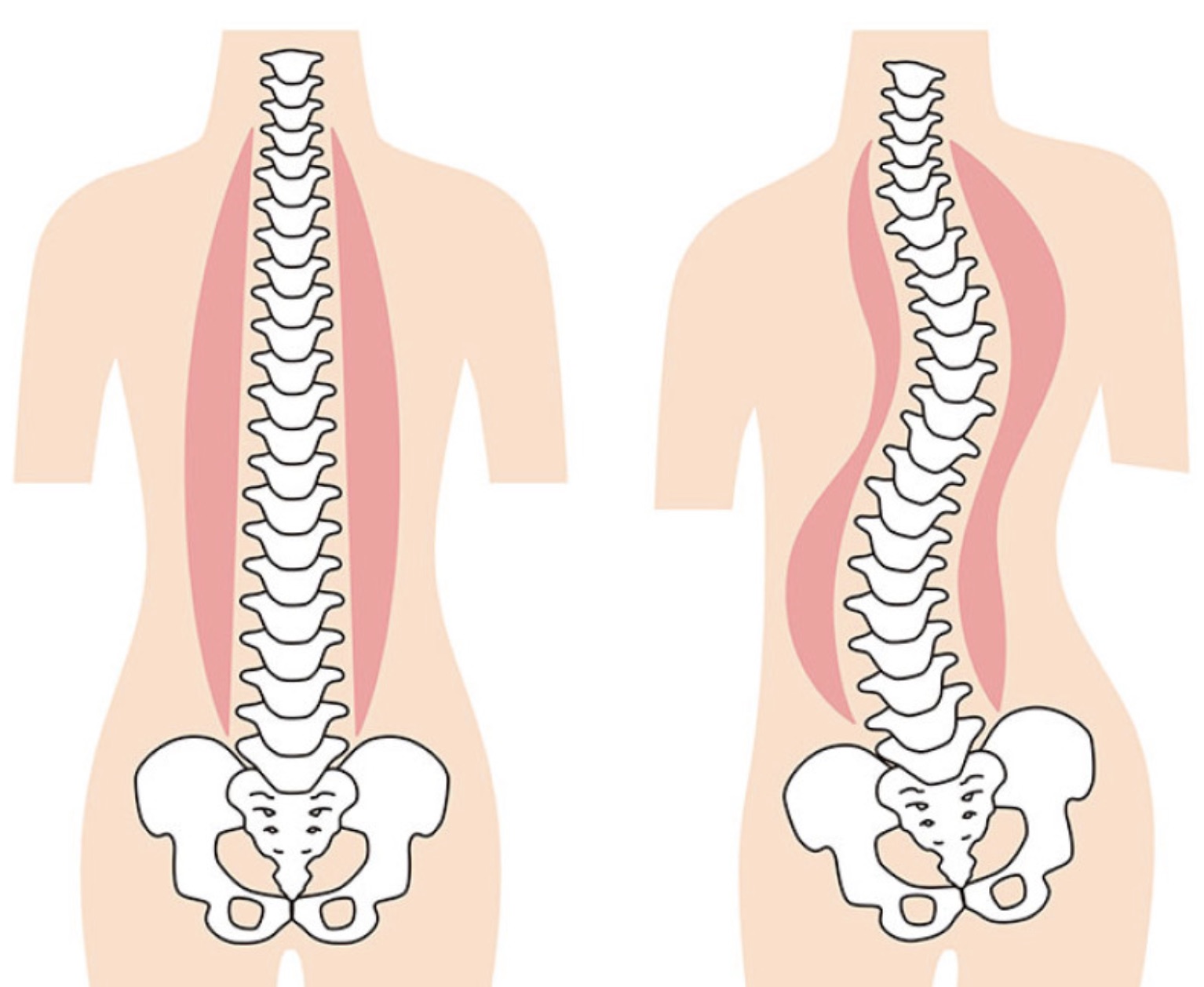 Pathologie musculaire = myopathie 
 Scoliose déformation dans plan frontal
P Mertens 2025
Anatomie de la colonne vertébrale (Rachis)
Plan

Généralités
Constitution d’une vertèbre et des éléments de liaisons
Segment cervical
Segment thoracique
Segment lombaire
Sacrum
Coccyx
Contenu
Anatomie fonctionnelle
Rachis cervical7 vertèbres
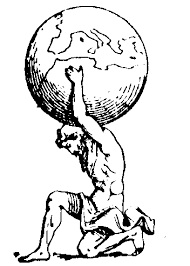 C1  = Atlas (porte la Tête)
C2 = Axis (axe de rotation cranio-cervical)
C3 à C7
Segment le plus mobile
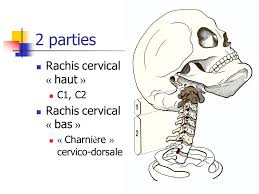 3 régions cervicales :
Occipital-C1-C2 =Charnière cranio-cervicale
C3 à C6
C7-T1 = Charnière cervico-dorsale
P Mertens 2025
C1  = Atlas
Av
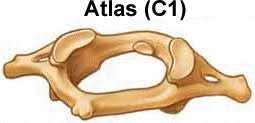 Art vertébrale
Forme en anneau
Seule vertèbre sans véritable 
corps (intégré à C2) 
plutôt un arc antérieur
Processus articulaires supérieurs  = cavités glénoïdes concaves pour condyles occipitaux
Arc postérieur sans processus épineux
Processus transverses courts traversés par un foramen pour l’artère vertébrale
P Mertens 2025
Articulation C1 - occipital
Pour mouvement de flexion-extension et inflexions latérales de la tête sur le cou
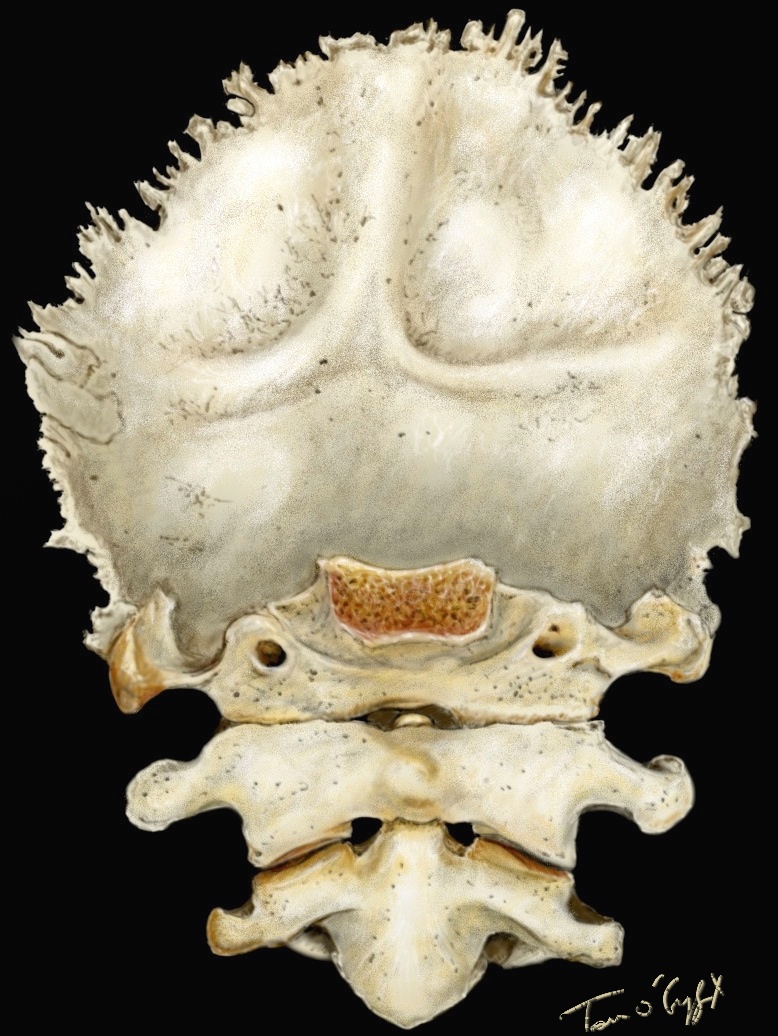 Écaille occipitale
Vue antérieure
Os occipital
Articulation os occipital – C1
C1
Articulation C1 – C2
C2
P Mertens 2025
C2 = Axis
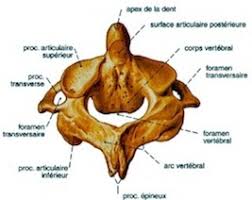 Tête
Col
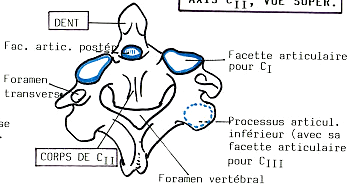 Corps prolongé verticalement par la dent de l’Odontoïde (avec tête et col) qui se place en arrière de l’arc ventral de C1
Processus épineux volumineux (le + vol.) et bifides
Processus transverses traversés par un foramen pour art. vertébrale
P Mertens 2025
Articulation C1 – C2
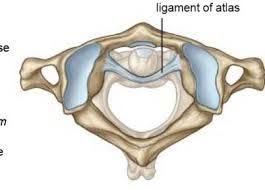 - Dent – facette art antérieure avec face post de arc ant 									de C1
Dent – facette art postérieure avec ligament transverse
				de l’atlas (= sangle)  porteur d’un cartilage
	Pas de disque intervertébral
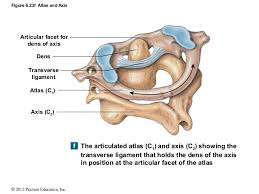 Vue supérieure
Lieu de la rotation de la tête sur le cou dans l’axe de la dent
P Mertens 2025
Vertèbres C3 à C7
Art vertébrale
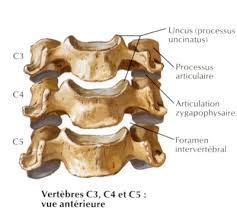 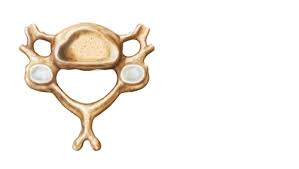 Corps face sup bordée d’un rebord 
= Uncus
Empilement des vertèbres comme une pile d’assiettes creuses
Les lames sont minces s’empilant comme des tuiles d’un toit
Processus transverse traversé par foramen transversaire contenant l’artère vertébrale à partir de C6 ( jusqu’en C1)
Processus épineux court et bifide
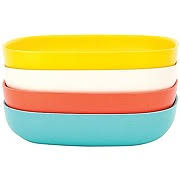 P Mertens 2025
Rachis thoracique
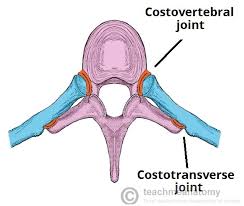 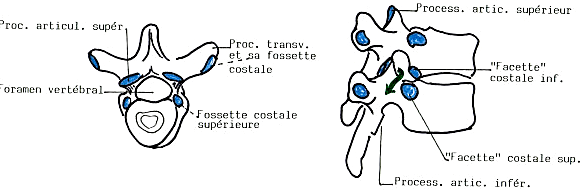 Participe au squelette cage thoracique
Corps cubique avec facettes articulaires costales
Processus transverse vers arrière avec une facette articulaire costale 
Processus articulaires intervertébraux avec facettes verticales 
Processus épineux long vers bas arrière
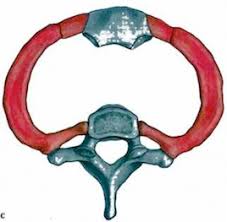 P Mertens 2025
Rachis lombaire
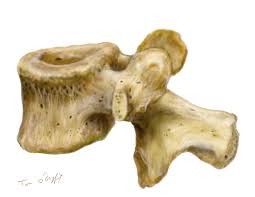 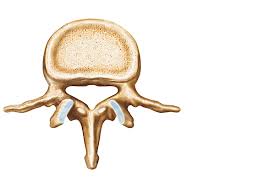 Corps large et massif
Pédicules court et lames larges
Processus transverses longs
Facettes articulaires dans plan sagittal
Processus épineux court horizontal
P Mertens 2025
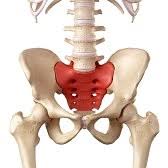 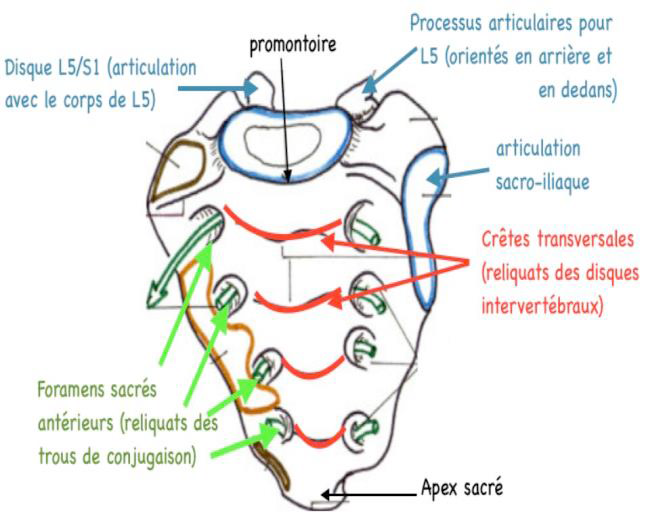 Sacrum
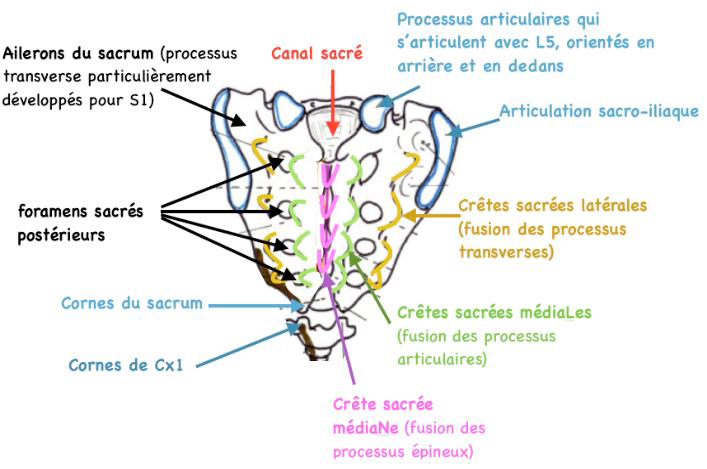 Pièce issue de la fusion de 5 vertèbres sacrées S1 à S5
Forme aplatie triangulaire à sommet inférieur
Concave en avant
Forme la partie postérieure du bassin osseux
S’articule latéralement avec os coxaux par art sacro-iliaque
Traversé verticalement par canal sacré prolongeant le canal vertébral
Traversé horizontalement par 4 paires de trous sacrés (foramens antérieurs et postérieurs) communiquant avec le canal sacré
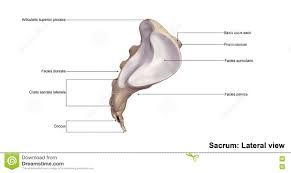 P Mertens 2025
Coccyx
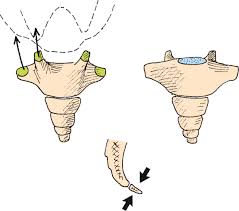 Surf. Art.
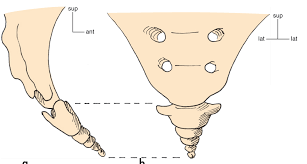 Reliquat de l’appendice caudal chez l’homme
Pièces issues de la fusion de 3 à 6 vertèbres
Triangulaire à sommet inférieur
Base supérieure avec 2 cornes
Concave en avant
Articulation cartilagineuse (fibrocartilage) avec sacrum à faible mobilité
P Mertens 2025
Anatomie de la colonne vertébrale (Rachis)
Plan

Généralités
Constitution d’une vertèbre et des éléments de liaisons
Segment cervical
Segment thoracique
Segment lombaire
Sacrum
Coccyx
Contenu
Anatomie fonctionnelle
Croissance différée de la moelle/rachis
8. Contenu
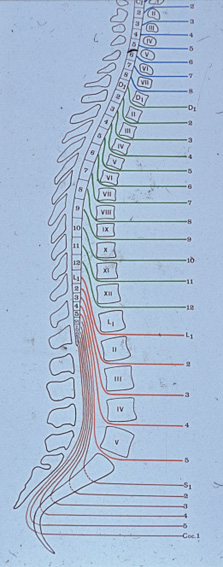 Différence de croissance en longueur 
	de la moelle spinale << colonne vertébrale

Extrémité inférieure de la moelle au niveau vertébral L1-L2

En dessous : Queue de cheval = nerfs spinaux (L2 à Co)+ Filum attachant moelle au sacrum

Ponction lombaire pour prélever du Liquide cérébro-spinal (LCS) sous le niveau L1-L2 pour éviter une lésion médullaire
PL
P Mertens 2025
Segments médullaires(métamères)
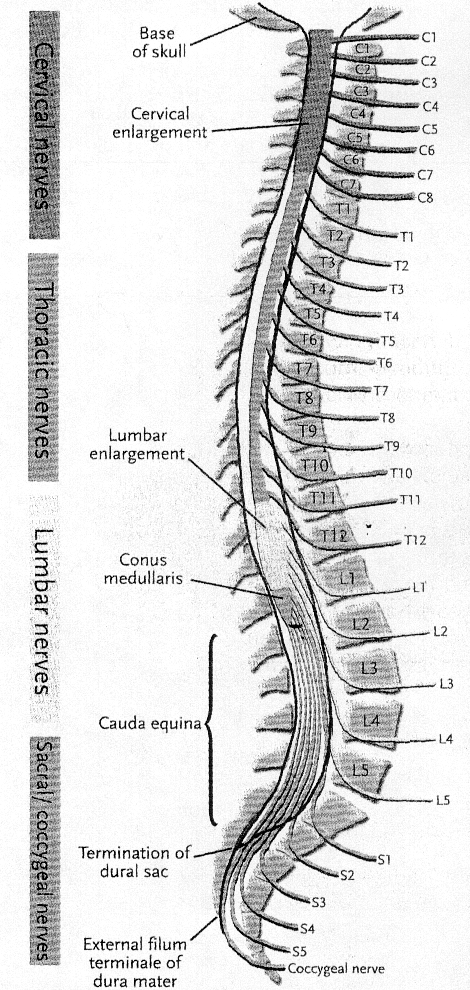 C6
L2
Les nerfs spinaux sortent du canal vertébral au–dessus de leur vertèbre correspondante jusqu’en C7, puis en-dessous de leur vertèbre correspondante à partir de T1.
Le nerf C8 sort entre C7 et T1.
Autant de segments médullaires que de vertèbres, sauf au niveau cervival : 
8 métamères – 7 vertèbres 
(la 1ervertèbre  a fusionné avec l’os occipital)
Nerfs spinaux se dirigent vers leurs vertèbres correspondantes et donc situées plus basses que leurs segments médullaires
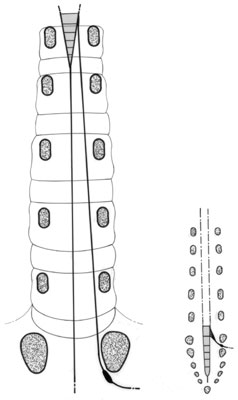 Trajet d’un nerf spinal vers son foramen
P Mertens 2025
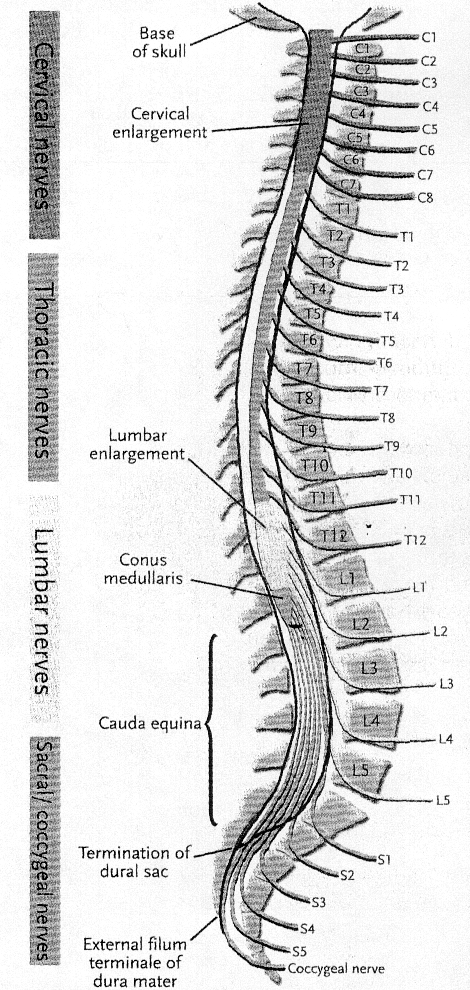 Renflement 
cervical
Renflement 
lombaire
Cône terminal
Queue de
cheval
Moelle spinale et nerfs spinaux
31 niveaux fonctionnels spinaux = 31 metameres
31 paires de nerfs spinaux
émergeant de chaque métamère

8 cervicaux
12 thoraciques
5 lombaires
5 sacrés
1 coccygien
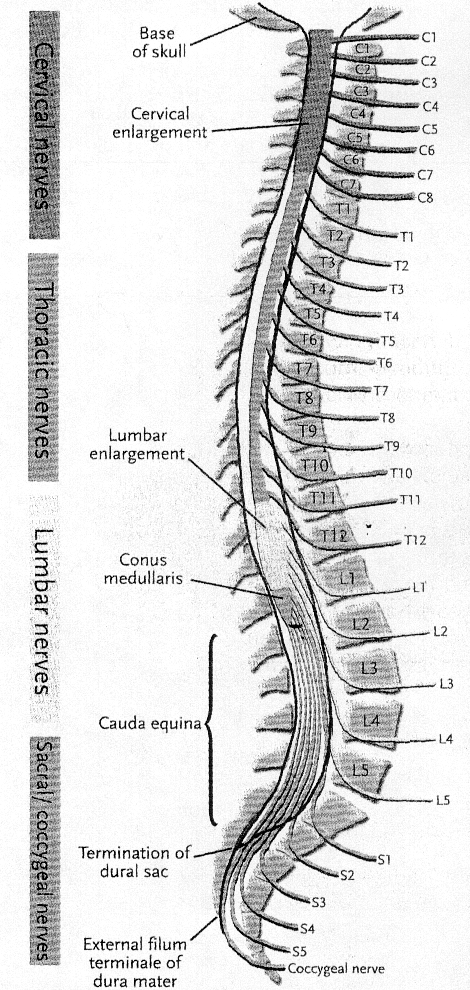 Moelle spinale
Cône terminal
Queue de
cheval
Contenant rachidien
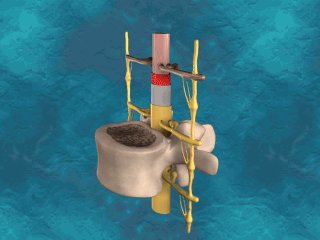 Canal vertébral formé par empilement des foramens vertébraux. 
Contenu  :
	- moelle spinale jusqu’au niveau L1-L2 (Décalage dû à la croissance osseuse sup à la croissance moelle spinale)

	- Puis, sous L1 contient la queue de cheval jusqu’en S3

Foramen intervertébral.
Contenu  :
	- Nerf spinal et artères et veines radiculo-médullaires
L1
L2
P Mertens 2025
Canal vertébral (rachidien) au dessus de L1
AV
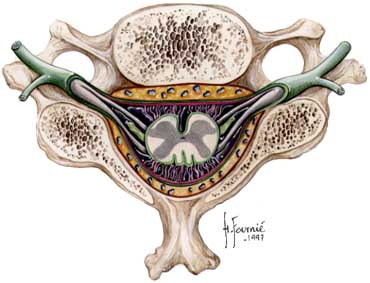 Foramen intervertébral
contenant le nerf spinal
Moelle spinale 
entourée de méninges
(dure-mère = méninge ext.)
Espace extra dural  (péridural)
contenant du tissus graisseux et des veines
P Mertens 2025
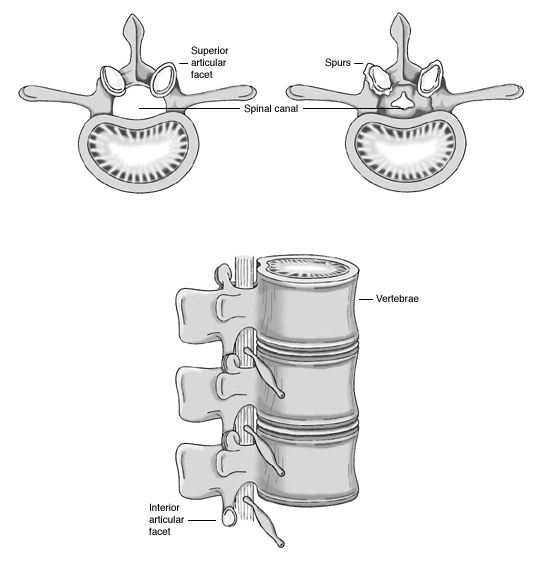 Émergence du Nerf spinal du canal vertébral par le foramen
Foramen inter-vertébralLimites
Bord inférieur du pédicule de la vertèbre supérieure
Corps vertébral de la vertèbre sup
Processus articulaire inférieur de la vertèbre supérieure
Disque intervertébral
Corps vertébral de la vertèbre inf
Bord supérieur du
 pédicule de la vertèbre inférieure
Processus articulaire 
supérieur de la vertèbre
 inférieure
Lieu de compression potentiel pour le nerf+++
P Mertens 2025
Compression radiculaire dans le foramen intervertébral
douleur « sciatique »
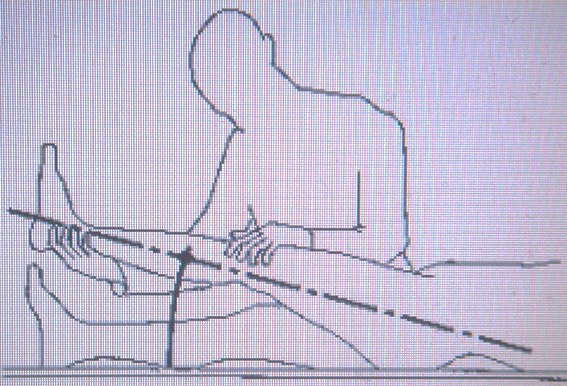 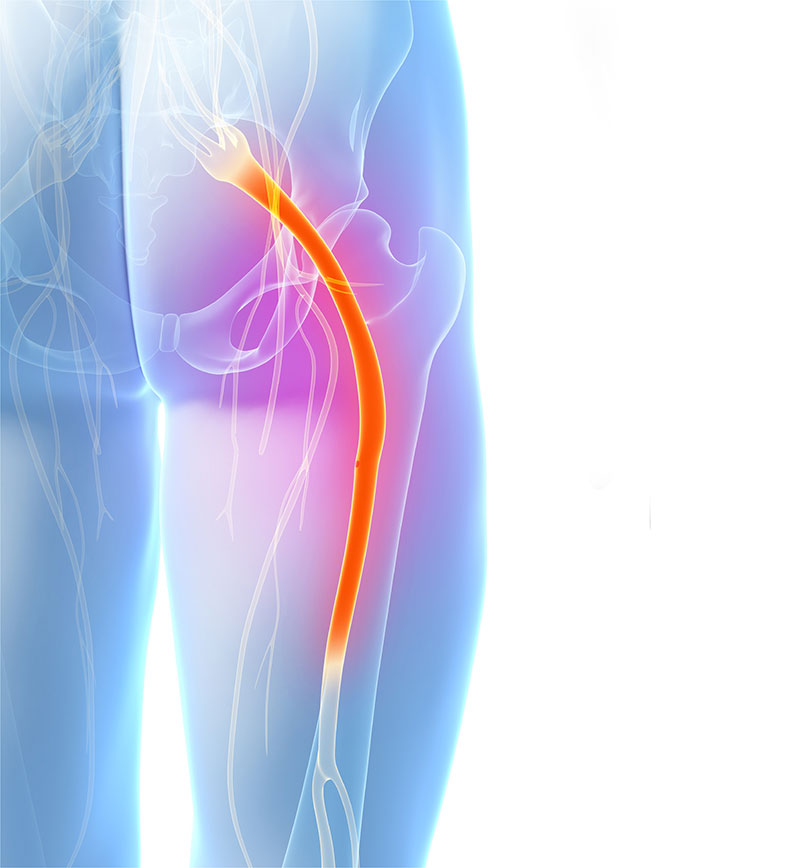 Signe de Lasègue
Trajet douleur sciatique
Coupe axiale  scanner
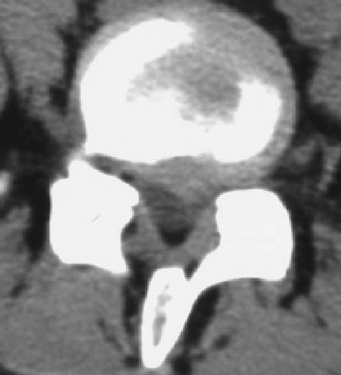 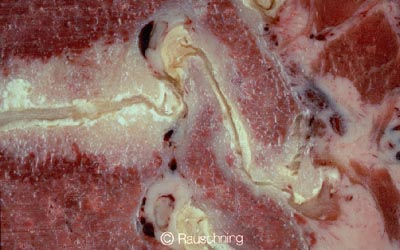 arthrose
Nerf spinal
Hernie discale latérale
Disque
Articulation postérieure
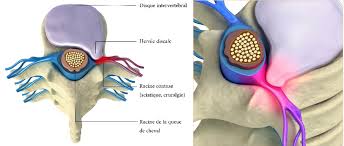 Coupe anatomique parasagitalle
P Mertens 2025
9. Rachis - Anatomie fonctionnelle6 degrés de mobilité
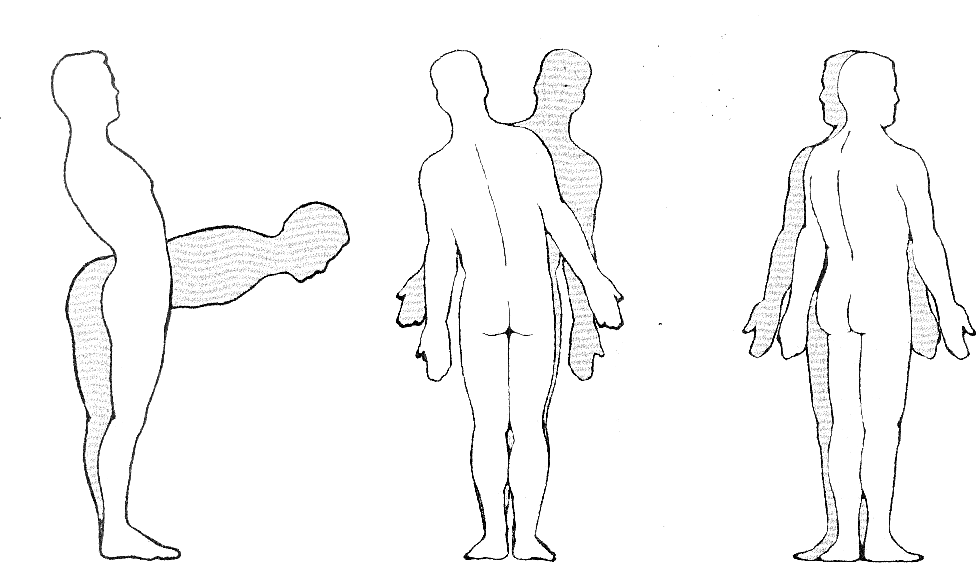 (+ flexion 
de hanche)
Flexion (avant)
Extension (arrière)
Inflexion
gauche / droite
Rotation 
gauche / droite
P Mertens 2025
Rachis – Moyens d’exploration
Examen clinique  : interrogatoire, vision, palpation
Radiologie  simple  (Rx, EOS)

Tomodensitométrie (scanner) pour os


Imagerie par Résonance Magnétique (IRM) pour disques, ligaments, articulations os spongieux et le contenu
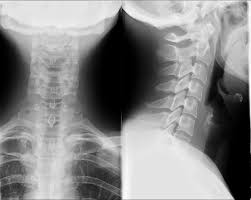 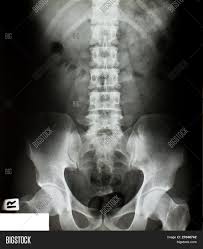 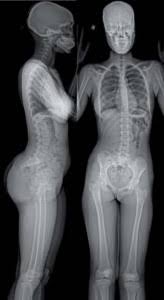 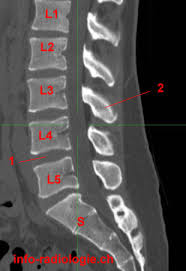 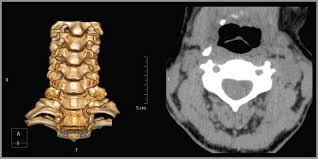 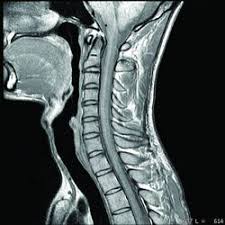 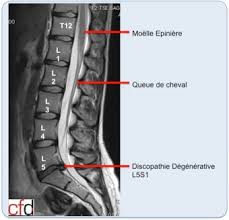 Pathologies rachidiennesMenacent les éléments nerveux du contenu
TDM
TDM
RX
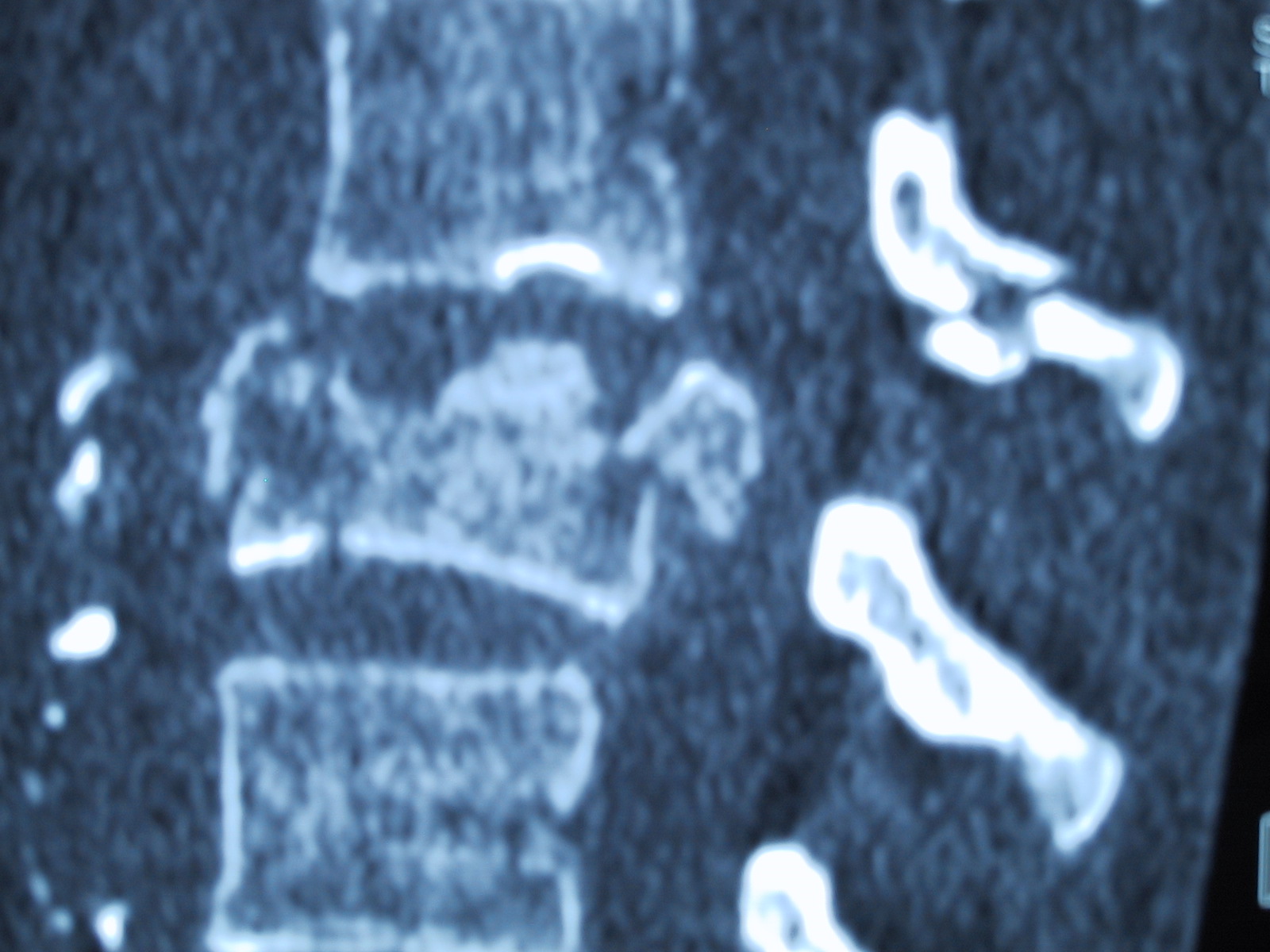 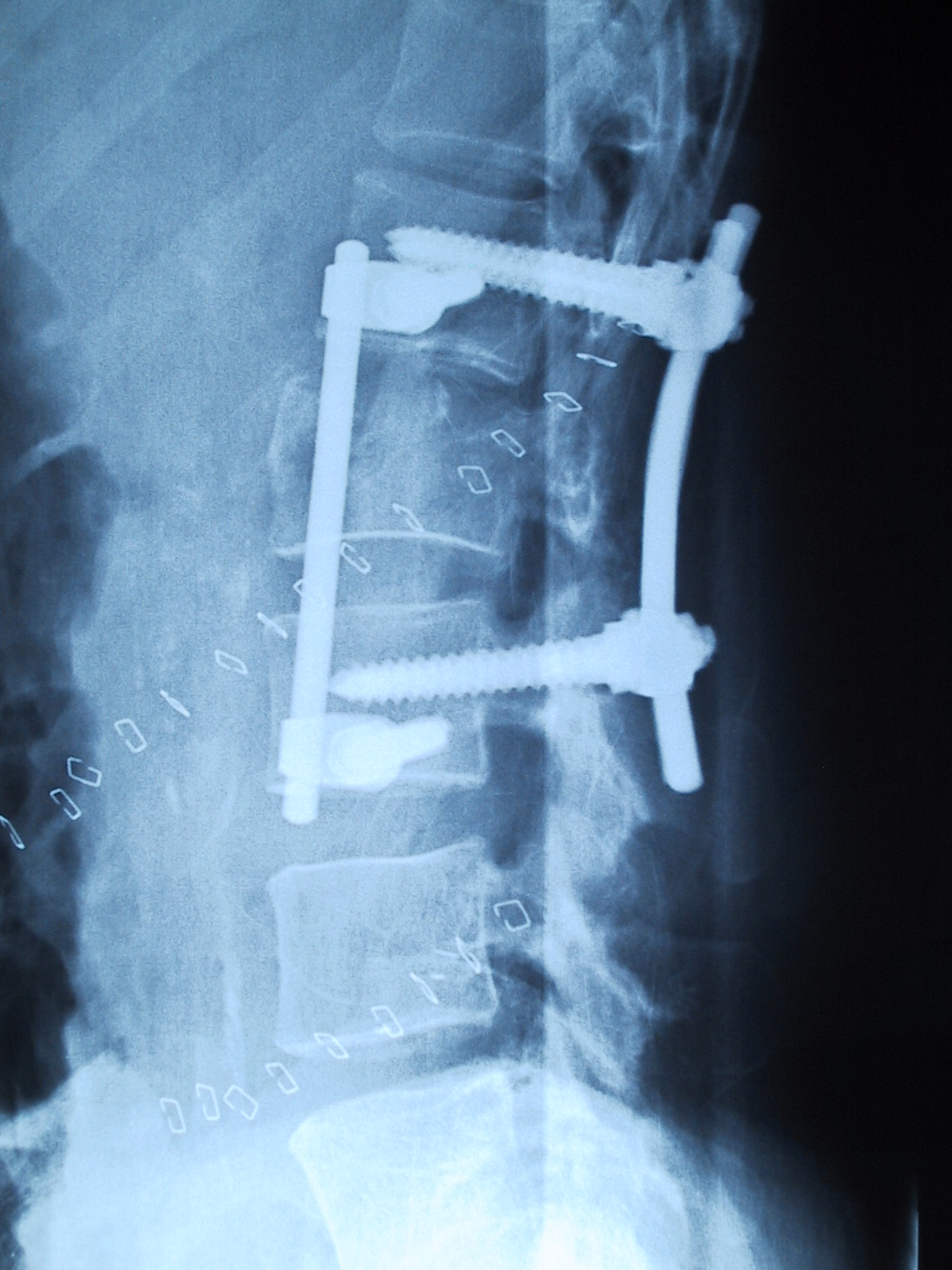 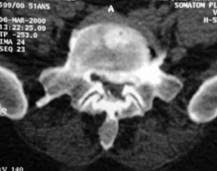 Fracture corps vertébral
Ostéosynthèse
TDM
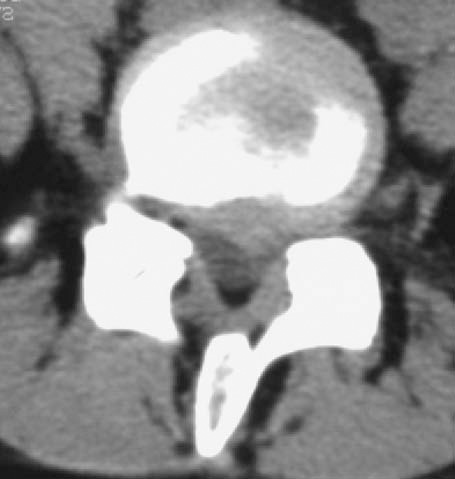 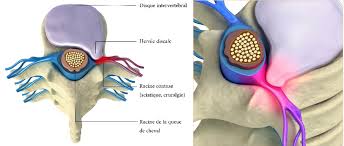 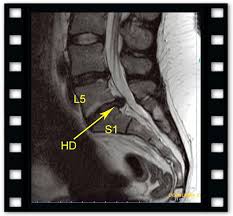 Discarthrose
des art. post.
Hernie discale (HD)
comprimant un nerf spinal dans le foramen intervertébral
IRM
TDM
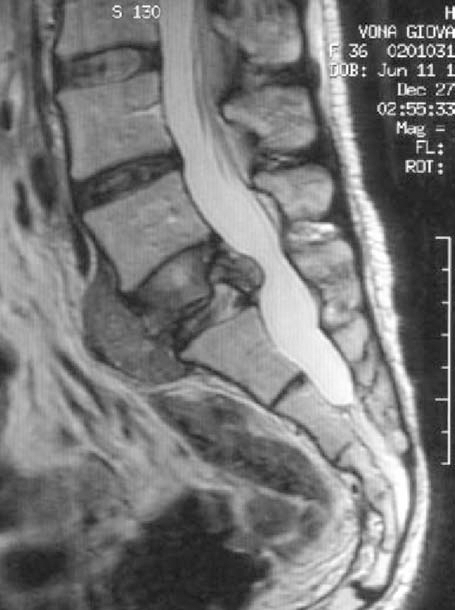 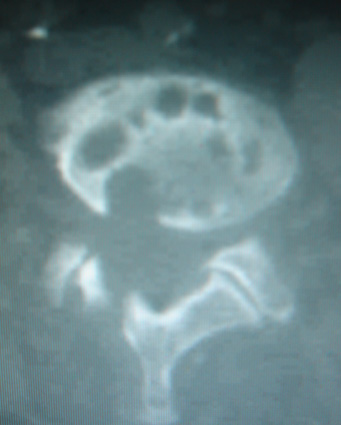 Infection
Spondylo-discite
Tumeur
L5-S1
IRM
P Mertens 2025
FINColonne vertébrale
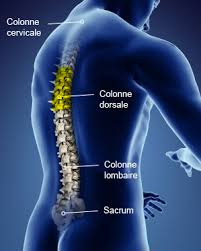 P Mertens 2025